cred = (root) “believe”
=
Credible
(adj.)  capable of being believed
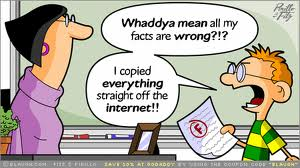 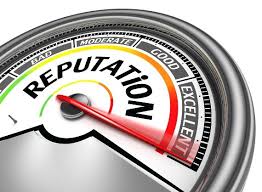 Trustworthy, reliable, plausible, 

unreasonable, dishonest
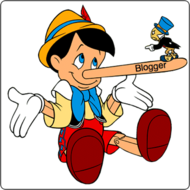 Ryan, a teacher with a good reputation and solid work history, was chosen as a credible witness for the defense.
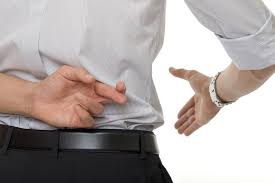